Learning QuickBooks Online
Instructor: Your name here
[Speaker Notes: Our PowerPoint template is not compatible with versions of Microsoft Office older than Mac MS Office 2016 and PC MS Office 2013. You may experience some bugs if you’re using an older version.]
Lesson 1
New Company Setup
Lesson 1 – Learning Objectives
Subscribe to QuickBooks as a studenthttp://education.intuit.ca/education-program/students.jsp

In this lesson you’ll learn:
How to Setup a QuickBooks Company File
Import Lists
Enable Sales Tax
Setup Users
QuickBooks File Setup Demo
[Speaker Notes: Demonstrate Lesson 1. The students should not do this with you. Follow the instructions in Lesson 1 of the lesson guides.
Main topics should cover:
Setting up student file if not already covered
Setting up basic company
Setup account and settings
Explain How QuickBooks is Built (is in next Lesson)
Setup users]
Lesson 2
Getting Around QuickBooks Online
Lesson 2 - Learning Objectives
In this Lesson you’ll learn the following:
How QuickBooks is Built
Sign-in to QuickBooks
QuickBooks Dashboard
3 Ways to Navigate
Transaction Entry
Getting Started in QuickBooks
It’s recommended that you use the Google Chrome browser:
Chrome can be used on both Mac and Windows platforms
Open QuickBooks in multiple tabs for easy navigation
Intuit develops QuickBooks for use with Chrome
Chrome is the the most widely used browser
Note: You can use Mozilla Firefox. Internet Explorer and Safari are not fully supported (they can still be used but not all features are fully supported)
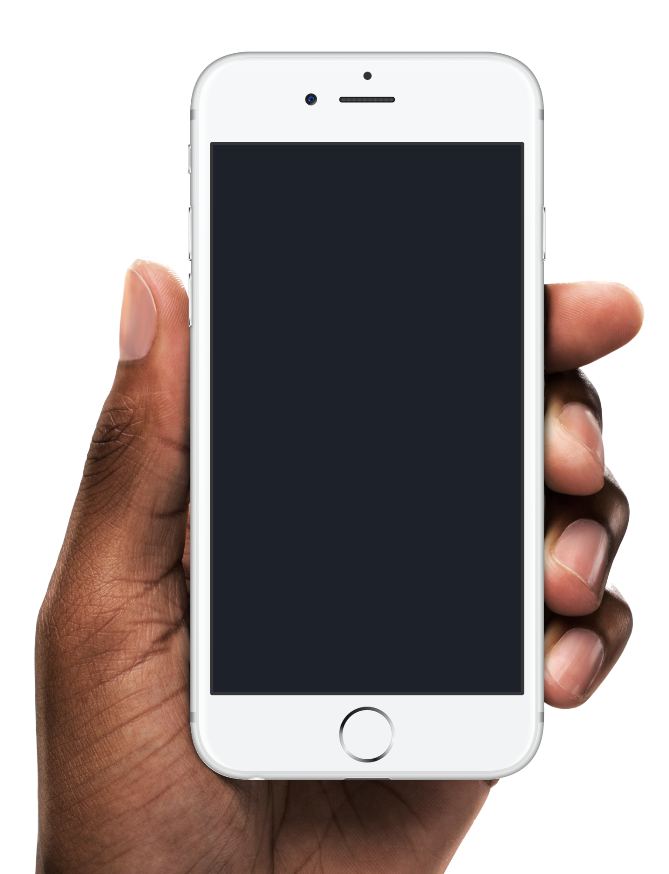 Sign-In to QuickBooks
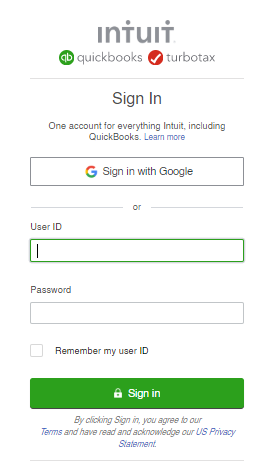 To login to QuickBooks you’ll go to the following website:
ca.qbo.intuit.com
Tip: Bookmark this page in your browser for easy access to the QuickBooks sign-in page
Your Turn #1… Lesson 2
1
Go to tinyurl.com/canadasampledata
Sample company used for in-class work, examples and testing
2
Enter Code to enter company or select… “I’m not a Robot”
[Speaker Notes: Depending on the browser you use in your environment you may need to edit the content settings to allow this site. This is dependent on your individual situation.]
Your Turn #2…Lesson 2
You want to run a General Ledger report. Find and run the report.
01
02
03
04
05
You want track a budget for the upcoming year. Find the appropriate link to start the process.
You need to add an account to the chart of accounts. Open the Chart of Accounts...no need to add the account at this time.
You want to create an Estimate for a customer. Find the Estimate transaction.
Time to pay bills. Open the window to Pay Bills.
[Speaker Notes: Have the students try these 10 exercises as an exercise in ”jumping in the deep end”. The ways of getting around will be discussed in the next few slides following the your turn activity.]
Your Turn #3…Lesson 2
You want to open a second window in QuickBooks. Open the Reports centre in a second tab.
01
02
03
04
05
You need a list of invoices. Locate the Invoices list.
You need to enable a setting to avoid duplicate bill numbers. Find the setting to enable this feature.
You ask your friend to help you with QuickBooks. Find where to add them as a QuickBooks user.
You’re looking for Invoice #1009. Locate the Search feature and find the invoice.
[Speaker Notes: TIP: #2 Right click on any window and click “Open link in new tab” This feature is available in Google Chrome.]
Dashboard
Displays the following:
Basic Profit and Loss information
Recent income and expenses
Banking information (right-side)
01
02
03
Note: Select Privacy to hide financial information on the Dashboard
[Speaker Notes: Highlight the various areas of the Dashboard with each bullet. 
Click the Privacy button to turn off all numbers displayed on the Dashboard.]
3 Ways to Get Around
01
02
03
+New Menu
Navigation Bar
Gear Icon
Everyday transactions entry
All transactions are listed in this menu
Find transactions by name
Find transactions by transaction type
Important lists and actions not used as frequently as other menus
[Speaker Notes: Review how to use:
Create menu – day to day transactions in QB. Go here to enter every possible transaction in QuickBooks
Navigation bar – go here to find transactions related to the people or businesses you’re doing business with
Gear Icon (Company Menu) – important list of tasks, functions and lists, but not used as frequently as the Create menu.]
QuickBooks Online Navigation Demo
[Speaker Notes: Review how to use:
Create menu – day to day transactions in QuickBooks. Go here to enter every possible transaction in QuickBooks
Navigation bar – go here to find transactions related to the people or businesses you’re doing business with
Gear Icon (Company Menu) – important list of tasks, functions and lists, but not used as frequently as the Create menu.]
Your Turn #4…Lesson 2
01
02
03
Lists
Transaction Forms
Other Functions
Add list information to QuickBooks 
Includes Chart of Accounts, Customers, Suppliers, etc.
Complete forms to make accounting entries
QuickBooks completes the debits and credits behind the scenes
Reporting, Reconcile, Budgets are examples of other functions available
[Speaker Notes: Lists –
 foundation of QuickBooks. 
Enter lists once and not enter them again
Makes entering form information much easier. 
You can import lists at the start of your company, enter individual list entries at one time or usually add them on the fly

Transaction Forms –
Fill out forms using lists. 
They include both sales and expenses like invoices, sales receipts, bills, cheques, etc. 
Similar look and feel so they’re easy to use

Other Functions –
Actions like reconcile
Budgeting
Reports 
Other items that are important in accounting but do not include making accounting entries on forms]
How QuickBooks is Built - Workflow
Lists
Transaction forms
Other Functions
Lists include: 
Chart of Accounts
Customers
Suppliers
Products and    Services
Transactions include: 
Invoices
Bills 
Cheques
Sales Receipts
Journal Entries
Functions include: 
Reconcile accounts
Files Sales tax
Budgets
Job Costing
Transaction forms
[Speaker Notes: Flow chart builds to show the traditional workflow of QuickBooks work]
Transaction Forms Overview
Who
Choose the name of the person or business you’re doing business with like customers, suppliers, and others
Where
Date of the transaction
Service date is another date field
What
What you’re selling or the expense you’re incurring
How Much
Amount and may also includes amount of sales tax
[Speaker Notes: Highlight the primary areas of the form
Who – include the name of the customer or supplier
When – transaction date
What – typically means choosing what you’re selling to a customer or choosing what you’re purchasing from a supplier in the form of an account
How much – includes the amount of the sale or purchase plus the additional sales tax that might be added to transactions]
Adding List Items Demo
Your Turn #5…Lesson 2
Coworkers keep visiting your desk and you don’t want to share the company information? Turn on Privacy mode.
You want to open the Reports page in a separate tab. Open the new tab.
01
02
03
04
You’d like a quick view of how last month went. Find the Company Snapshot for your business.
You need to see a list of sales invoices. Find a list of invoices.
[Speaker Notes: #2 can be completed by right clicking in Google Chrome and choosing ”Open link in new tab”
#3 can be found on the Customer centre in the Invoices tab (from top of window)
#4 Go to Reports and click Recommended and then choose Company Snapshot]
Lesson 3
Sales & Customers Part 1
Lesson 3 - Learning Objectives
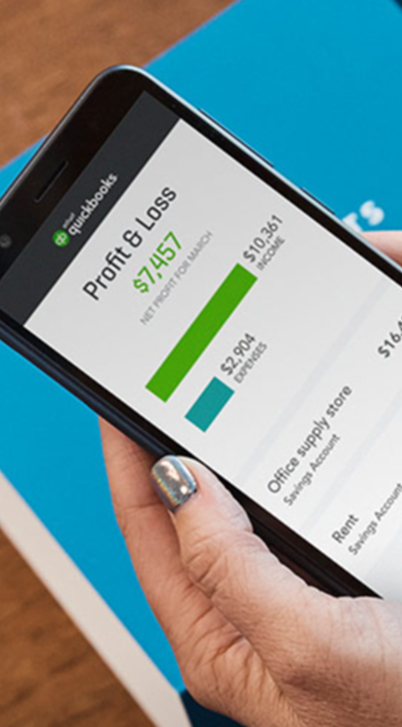 In this Lesson you’ll learn the following:
Adding customers
Adding Products and Services
Sales workflows
“Cash Sales” – when customers pay at the time of sale
Accounts Receivable – when customers pay later
Add Customer Demo
[Speaker Notes: Highlight how to add a customer. Review the fields in detail.]
Your Turn #1…Lesson 3
1
2
Add a new customer named Wonderful Weddings by Wanda
Owner’s name is Wanda Williams
Address is - 400 Willowview Dr. Toronto, ON. M6H 3K9
They prefer to pay by Cheque 
Their invoices are due within 30 days
Add a new customer named Excellent Events
Address is - 36 Bay St. Toronto, ON. M6H 3K5
They prefer to pay by Credit Card
Their invoices are due within 30 days
They want their invoices “Sent later”
Your Turn #2…Lesson 3
1
2
Add a new customer named Chuck Jones
Address is – 67 Willowgate Close  Toronto, ON. M6K 2K1
They prefer to pay by Cheque 
Their invoices are due within 30 days
Add a new customer named Foody Food Company
Address is – 58 Eglinton Toronto, ON. M6H 3K9
They prefer to pay by Cheque
Their invoices are due within 30 days
They want their invoices “Sent later”
Purpose of Products & Services List
01
02
03
04
Makes it easy for you to fill out forms when you add a detailed list of each product or service you sell to customers.
Link to accounts in QuickBooks Online. Creates the journal entry based on the form type and the accounts linked to the items on the form. Assists with the “behind the scenes” accounting.
Helps make reporting on products and services easy.
Allows you to track quantities purchased and sold when you use inventory (Inventory businesses)
[Speaker Notes: Review each point in detail to provide context for the products and services list:
Makes it easy to complete forms
Does the “behind the scenes accounting”
Help create the preset reports without having to do any manual work.
Inventory numbers can be tracked with detailed product setup]
Product & Service Types
01
02
03
04
Service
Non-Inventory Part
Inventory Part
Bundles
services you provide to customers. e.g. consulting
supplies or materials used in providing your services (e.g. food in the catering company).
inventory parts bought, tracked and sold. Keep track of inventory parts on hand.
a group or products and service.
[Speaker Notes: Review each item in the new product/service window. Explain in detail what a service is and non-inventory part.(pages 6-7)]
Add Products & Services List Demo
Your Turn #3…Lesson 3
1
2
Add a new service called Professional DJ Services
It tracks to the account called Sales on the Profit & Loss Report
It has a fixed price of $3000.00 and is taxable (H)
The Description on the sales invoice should read:
“Professional DJ Services provided by C & C Music Factory”
Add a new service called Valet Parking Service
It tracks to the account called Sales on the Profit & Loss Report
The price of the service varies by customer sale but is taxable (H)
The Description on the sales invoice will be unique on every sale
Your Turn #4…Lesson 3
1
2
Add a new service called Food Preparation
It tracks to the account called Sales on the Profit & Loss Report
There is no fixed price but it is taxable (H)
The Description on the sales invoice will be entered as needed on customer invoices
Add a new service called Event Setup
It tracks to the account called Sales on the Profit & Loss Report
The price of the service varies by customer sale but is taxable (H)
The Description on the sales invoice will read “Event Setup”
Money-in Workflows
Sales Receipt
Make Deposit
Customer pays at time of sale
Invoice
Receive Payment
Bank Deposit
Customer has XX days to pay
[Speaker Notes: Slides build for each workflow

Explain two workflows for 
Sales Receipt  Make Deposit (Cash sales)
Invoice Receive Payment  Bank Deposit]
Sales Receipt Workflow Demo
[Speaker Notes: Demonstrate creation of sales receipt followed by the deposit.]
Money-in Workflows
Sales Receipt
Make Deposit
Customer pays at time of sale
[Speaker Notes: Slides build for each workflow

Explain two workflows for 
Sales Receipt  Make Deposit (Cash sales)
Invoice Receive Payment  Bank Deposit]
Undeposited Funds in QuickBooks Online
Purpose of Undeposited Funds:
Hold funds until the deposit is made
Helps with bank reconciliation to ensure that grouped payments in QuickBooks match deposits from the Bank Statement
Undeposited Funds
Bank Deposit
Sales Receipt
Bank Deposit
[Speaker Notes: Explain that you can deposit directly to the Bank but it’s more likely to go to undeposited funds and then to Bank Deposit. The undeposited funds account often mimics what small businesses do between receiving funds and the time that they go to the bank to make the deposit. 

The undeposited funds most importantly is used to match the deposits in QB to the deposits made at the bank. It’s a best practice to put everything through undeposited funds.]
Your Turn #5…Lesson 3
1
2
Create a Sales Receipt for Wonderful Weddings by Wanda
They purchased Professional DJ Services
The price was $6500 + HST
They paid with Cheque #5733 (Not deposited until next bank run)
Create a Sales Receipt for Excellent Events
They purchased Valet Parking Service
The price was $2305 + HST
The Description should read “Valet parking at Charity Event”
They paid with Cheque #839033 (Not deposited until next bank run)
Your Turn #5…Lesson 3
1
2
Create a Sales Receipt for Chuck Jones
They purchased Professional DJ Services
The price was $8500 + HST
They paid with a Credit Card (Deposit directly to the bank)
Create a Sales Receipt for Foody Food Company
They purchased Catering
The price was $4300 + HST
The Description should read “Catering for charity event”
They paid with Cheque #9453 (Not deposited until next bank run)
Invoice - Accounts Receivable - Workflow Demo
Money-in Workflows
Invoice
Receive Payment
Bank Deposit
Customer has XX days to pay
[Speaker Notes: Slides build for each workflow

Explain two workflows for 
Sales Receipt  Make Deposit (Cash sales)
Invoice Receive Payment  Bank Deposit]
Your Turn #6…Lesson 3
1
2
Create the following invoices:
Create an Invoice for Alba Fay
She purchased Catering for $7,763 + HST
The Description is “Football Grey Cup Party for 150 attendees”
Create an Invoice for Adwin Ko
He purchased Food Preparation for $9,000 + HST
The Description is ”Food Prep”
Your Turn #7…Lesson 3
1
2
3
Add a new customer named Steve Young
Owner’s name is Steve Young
Address is – 1000 Queen St W, Toronto, ON. M8Z 3K9
Create the following transaction:
Create an Invoice dated Sept. 1, 2017
They bought Catering for $9,488 + HST
The Description is “Football kickoff Party for 300 attendees”
Receive the Payment from Steve Young today. 
Paid with Cheque #109. Cheque is not deposited yet.
Your Turn #8…Lesson 3
1
2
Make a Deposit of the following cheques:
Date: Friday of this week
Deposit Cheques:  #5733, #839033 and #109.
Receive the Payment from Steve Young today. 
Paid with Cheque #109. Cheque is not deposited yet.
Your Turn #9…Lesson 3
1
2
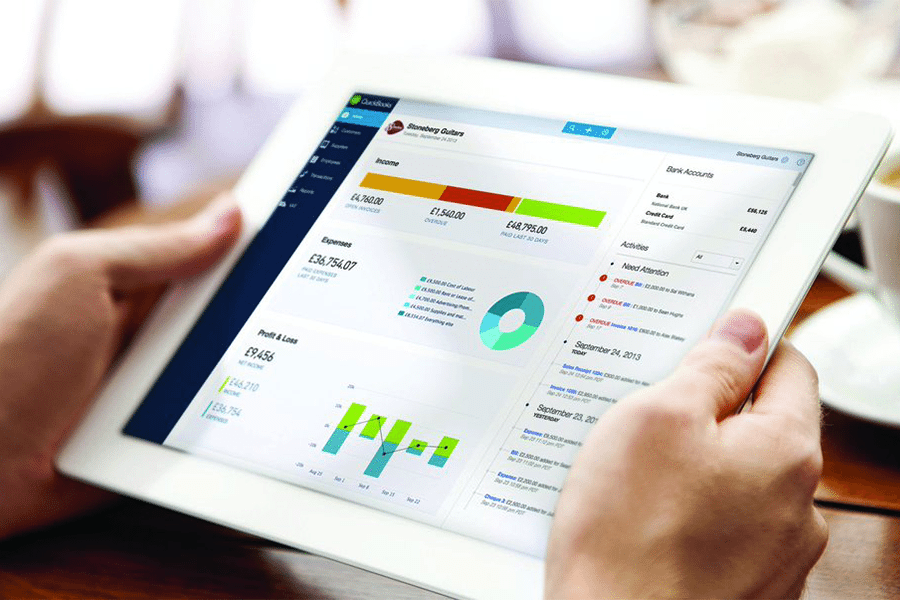 Create a Sales by Customer Detail report
Create an A/R Aging Summary report
[Speaker Notes: Demonstrate these two important sales and accounts receivable reports]
Lesson 4
Suppliers & Expenses Part 1
Lesson 4 - Learning Objectives
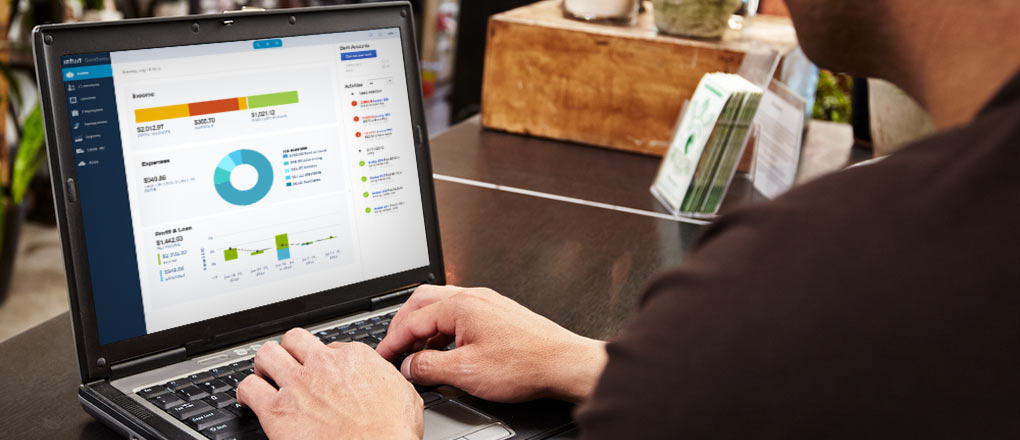 In this Lesson you’ll learn the following:
Adding suppliers
Accounts Payable workflow 
Bills  Pay Bills
Expenses workflow
Expenses
Cheques
Expense Workflows in QuickBooks Online
“Cash” Transactions
Accounts Payable
Expense
Cheque
Enter Bills
Expense includes: 
Debit 
Interac 
Direct withdrawal 
Wire Transfers 
Credit Card Charges
PayPal
Other…
Print Cheques
Pay Bills
[Speaker Notes: Explain overall expense workflows for 
Expense transactions including expense and cheque
Explain the workflow for accounts payable Enter Bills  Pay Bills. Explain that it’s very important not to mix the workflows. i.e. do not Pay a Bill with a cheque. The Workflow should always be Enter Bill followed by Pay Bills.]
Add Suppliers Demo
[Speaker Notes: Add a couple suppliers for the students highlighting the important fields in the setup.]
Your Turn #1…Lesson 4
01
02
03
Create the supplier:
Name: Vinnie’s Valet Service
Address: 300 Main St. Mississauga, ON. L5J 8K9
Create the supplier:
Name: Cakes by Katy
Address: 588 Gateway Lane  Toronto ON. M5J 8K5
Create the supplier:
Name: Super Servers
Address: 677 Muskoka Way Barrie, ON. L4M 2W8
Your Turn #2…Lesson 4
1
Create the following Suppliers:
Community Credit Union
The Power Company
Staples
Canada Post
Intuit
***No Contact Information is required for these Suppliers.
[Speaker Notes: If you use expenses for cheques and expenses and not on bills, the student can add suppliers with no contact information. This is how you handle any chains like Staples, Canada Post, etc.]
Expense Workflows in QuickBooks Online
“Cash” Transactions
Expense
Cheque
Expense includes: 
Debit 
Interac 
Direct withdrawal 
Wire Transfers 
Credit Card Charges
PayPal
Other…
Print Cheques (optional)
[Speaker Notes: Explain overall expense workflows for 
Expense transactions including expense and cheque
Explain the workflow for accounts payable Enter Bills  Pay Bills. Explain that it’s very important not to mix the workflows. i.e. do not Pay a Bill with a cheque. The Workflow should always be Enter Bill followed by Pay Bills.]
Expense Demo
[Speaker Notes: Demonstrate the example of creating expenses from scratch. This means both bank and credit card transactions.]
Your Turn #3…Lesson 4
You made the following purchases on the 10th of this month. Record them in QBO.
1
2
3
4
Office Supplies from Staples for $86.65 including HST.
Equipment Rental from Garcia’s Event Space for $1209 + HST on the Visa Credit Card.
Bank Charges from Community Credit Union for $15.00 in the Chequing account (not taxable)
Accounting Services provided by Michelle Long for $547.60 + HST. Track to Professional fees.
Accounts Payable Workflow in QuickBooks Online
Accounts Payable
Enter Bills
Pay Bills
Print Cheques (optional)
[Speaker Notes: Explain that when the students want to manage and track bills to be paid later, they will Enter Bills followed by Pay Bills. The pay bills will provide the option to create and print a cheque if required.]
Bills  Pay Bills Demo (Accounts Payable)
[Speaker Notes: Demonstrate the example of creating expenses from scratch. This means both bank and credit card transactions.]
Your Turn #3…Lesson 4
You receive a few bills on the last day of last month. Enter the following bills:
1
City Water Company for $296 + HST. You choose the account.
Vinnie’s Valet Service for $5871 + HST for Subcontracting. The description should read “Valet parking for wedding event at Community Church”.
2
Gibson Printing (Kristina Gibson) for printing services. Amount is $348.50 including HST.
3
Your Turn #4…Lesson 4
You receive a few bills on the last day of last month. Enter the following bills:
1
Cakes by Katy for $1876 + HST. You choose the account.
Super Servers for $4619 + HST for Subcontracting. The description should read “Service at the Looney-Warde wedding”.
2
Your Turn #5…Lesson 4
You do a “Cheque Run”. Pay the following bills on the 15th of this month:
1
City Water Company by cheque from the Chequing Account.
2
Vinnie’s Valet Service by cheque from the Chequing Account.
Gibson Printing bill was partially paid ($200) by cheque from the Chequing Account.
3
4
Pay the Cakes by Katy bill by credit card in full from the Visa  account.
Cheques in QuickBooks Demo
Your Turn #6…Lesson 4
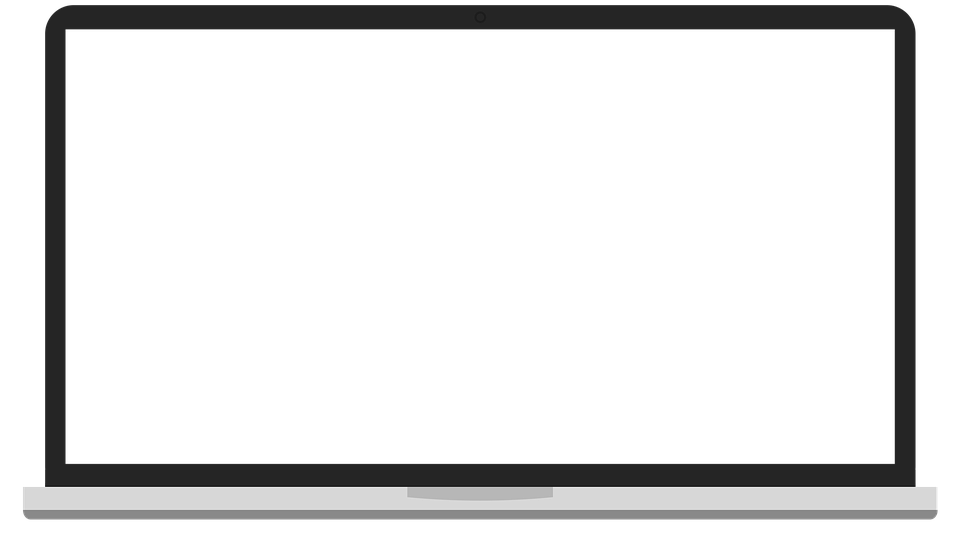 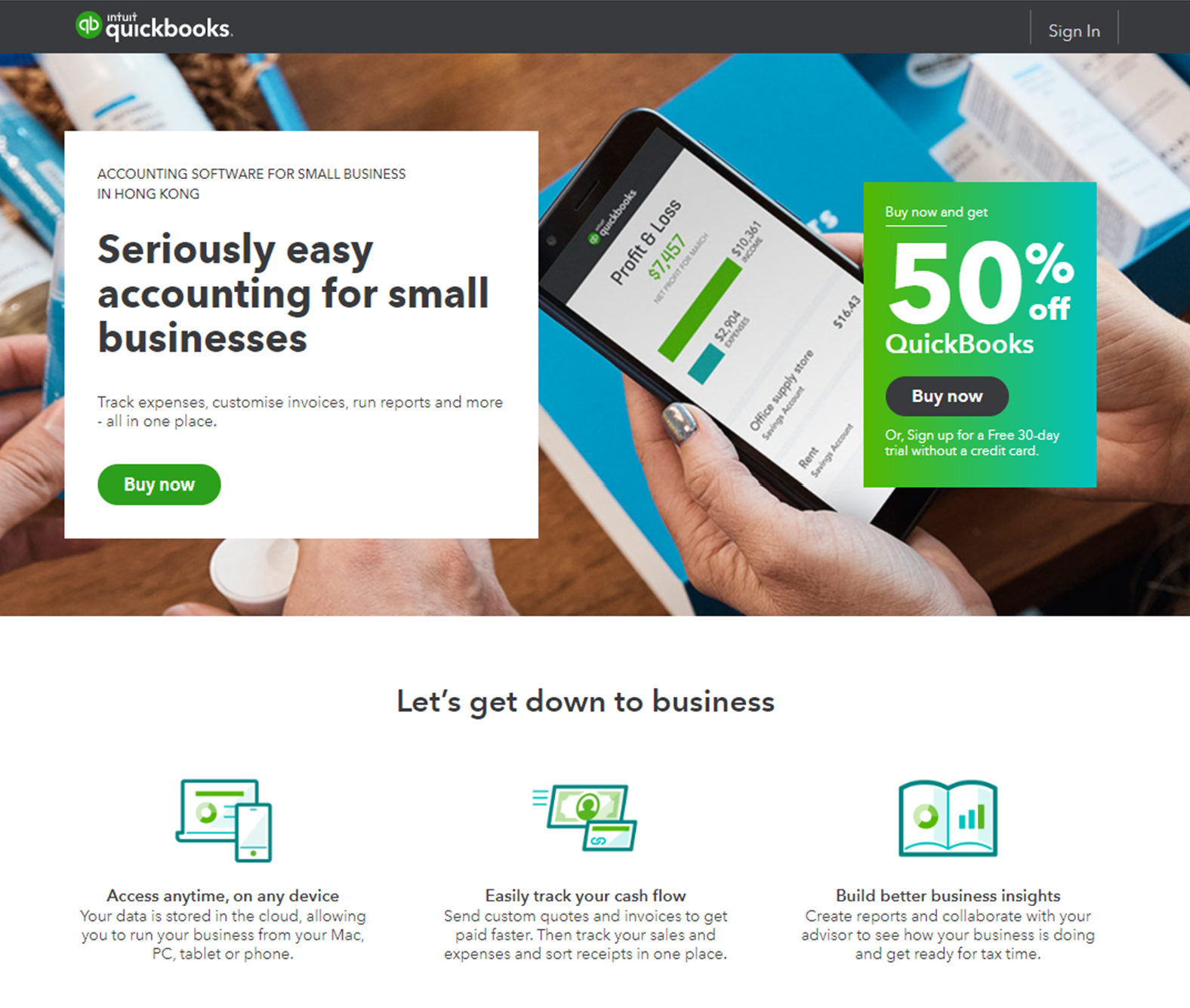 You write a cheque today for personal assistant services for $12,000 + HST for the year. You write the cheque to Gina’s Virtual Assistant Services (Gina Han).
Note: use the next cheque number in sequence.
Lesson 5
Company Activities Part 1
Lesson 5 - Learning Objectives
In this Lesson you’ll learn the following:
Editing, Deleting and Merging list items
Other lists in QuickBooks
Working with the Chart of Accounts
Lesson 5 – Other Lists in QuickBooks
Other lists include:
Recurring transactions - list of scheduled or saved transactions
Product Categories – a way of classifying products on the products and services
Custom Form Styles – templates for sales forms
Currencies – currency list when buying or selling in foreign currencies
Payment methods – methods for customers to pay your company
Terms – terms to be provided to customers or from suppliers
Attachments – a list of stored attachments from transactions or records on names
Your Turn #1…Lesson 5
You want to automate a transactions. Which list would you add the transaction to and where is it?
1
2
3
4
5
Find the Currency List.
Find the Terms list.
Find the Categories list and try to add a new category.
You want to find an Attachments in QuickBooks. Find the list.
[Speaker Notes: All lists are available under the GEAR icon.

#5 is Recurring Transactions]
Other List Review
[Speaker Notes: Highlight the other lists in Gear icon.]
Chart of Accounts
[Speaker Notes: Highlight the other lists in Gear icon.]
Chart of Accounts Overview
01
02
03
Details and balances of all accounts available in QuickBooks
Chart of Accounts displays Balance Sheet accounts on the top of the list and Income Statement accounts at the bottom of the list.
Edit the display of the Chart of Accounts when you click the Gear icon on the list.
[Speaker Notes: Review the basic features of the Chart of Accounts.]
Account Types in QuickBooks
Balance Sheet Accounts
Bank Account – add one bank account for every account in the company
Accounts Receivable – tracking outstanding accounts receivable including invoices, credits and payments on customer accounts
Current Asset – Assets that are likely to be converted to cash or used up within on year
Fixed Asset – Depreciable assets your company owns
Other Asset – any assets not considered Current or Fixed asset
Accounts Payable – tracking outstanding accounts payable including bills, supplier credits and bill payments
Credit Card – tracks credit card purchases bills and payments
Current Liability – Liabilities scheduled to be paid within one year such as payroll and sales liabilities
Long Term Liability – Liabilities scheduled to be paid over periods longer than a year such as mortgages, bank loans, etc. 
Owner’s Equity – Tracks owners investments and withdrawals in the business
[Speaker Notes: Review each account type as needed to explain how QuickBooks treats the various account types that you use in your class.]
Account Types in QuickBooks
Profit and Loss Accounts
Income – tracks money coming into the business
Accounts Receivable – Money received for something other than normal business operations such as interest income
Expense – tracks money going out of the business for expenses and purchases
Other Expense – tracks money spent on items other than normal business expenses such as corporate tax
Cost of Goods Sold – the cost of goods and materials held in inventory and then sold. This can also be used to track the sales on non-inventory items like supplies and materials for a contractor
[Speaker Notes: Review each account type as needed to explain how QuickBooks treats the various account types that you use in your class.]
Chart of Accounts – Add an Account demo
[Speaker Notes: Add a bank
Add an expense account – make sure to add the sales tax code.
Add a fixed asset account]
Your Turn #2…Lesson 5
Add a Chequing account called Community Credit Union Chequing.
Add an expense account for Legal Fees. Make it a subaccount of Legal and Professional Fees.
01
02
03
Your company purchased a new vehicle. Create an account to record the original cost and your accountant needs an account to track depreciation. (Tip: don’t enter an amount)
You’re taking a loan out to purchase the vehicle. Create a loan account. You’ve agreed to a 5-year term on the loan. (Tip: don’t enter an amount)
04
[Speaker Notes: All lists are available under the GEAR icon.

#5 is Recurring Transactions]
Your Turn #3…Lesson 5
1
Record the purchase of the vehicle.
You purchased the vehicle for $20,000 + HST. Pay the amount of the price of the vehicle + HST less the financed amount. (see bullet #2)
On the same purchase transaction record the loan amount of $15,000.
[Speaker Notes: Review pages 15 & 16 to see how to create these transactions. Add a cheque. Use the original cost on the first line and include the amount and the sales tax. On the second line record the loan account and enter a negative amount to record the opening loan balance.]
Your Turn #4…Lesson 5
1
Turn on account numbers and add account numbers to expense accounts (Instructor to provide instruction on the numbering system)
2
3
Edit the name of the Community Credit Union Chequing to CCU Chequing.
Add an income account named Commissions.
You found a duplicate account called Commission Income. You want to remove the Commissions account but keep it’s history. Take the appropriate steps to handle this.
4
5
Delete the account called Merchant Account Fees.
[Speaker Notes: Go to Settings and enable account numbers and then go to the Chart of Accounts and add the numbers.
Edit the account name from the Chart of Accounts.
Add the income account.
Merge the accounts. Edit the name of Commission Income to Commissions]
Lesson 6
Banking in QuickBooks
Lesson 6 - Learning Objectives
In this Lesson you’ll learn the following:
Categorize transactions in the bank feed
Connecting your bank account
Reconcile accounts
Transfer funds
Why use Online Banking?
01
Eliminate data entry – Saving you time
Automates data entry for your client files
Automation works for both bank and credit card accounts
02
03
04
No cost for the service – Saving you money
Automates your account reconciliation
Ensures your accounts are always up-to-date
Logic for downloaded transactions - Review
Office Expenses
RULE
Travel Meals
MATCH
Match transaction already entered?
Match open balance on invoice/bill?
User-created rule?
Same name categorized in past?
QBO proposes a category?
Uncategorized Expense

Uncategorized Income
MATCH
Online Banking Demo
[Speaker Notes: Add a bank
Add an expense account – make sure to add the sales tax code.
Add a fixed asset account]
Your Turn #1…Lesson 6
You have opened your file and you’ve recently downloaded transactions to process on the Visa Credit Card. Do the following:
3
4
1
2
Setup a Bank Rule that tells QuickBooks to categorize all    Supplies Depot transactions for less than $50 to Office Expenses.
Exclude the transaction for Bank of Any City for $1000.00.
Categorize all Coffee Place transactions to Meals and Entertainment.
Add all Matched transactions to QuickBooks.
Note: Don’t forget to add the HST.
Note: Don’t forget to add the HST.
[Speaker Notes: This has to be done exactly to ensure that the next activity works for the student and the account auto reconciles.]
Account Reconciliation
[Speaker Notes: Add a bank
Add an expense account – make sure to add the sales tax code.
Add a fixed asset account]
Account Reconciliation Overview
2
1
Match your Cleared balance from QuickBooks to the Ending Balance from your bank statement.
Match transactions in your QuickBooks account with your bank transactions.
[Speaker Notes: Highlight the reasons to reconcile and what QuickBooks does through the process.]
Account Reconciliation Demo
[Speaker Notes: Show students the method for reconciling including:
Enter the correct ending date and balance
Show the dashboard at the top of the window. Highlight the importance of getting the Difference to $0.00
Highlight how to filter by Payments, Deposits and All
Click the column headings to sort by that column.]
Your Turn #2…Lesson 6
You need to reconcile the Visa Credit Card. Use the following information to reconcile
Ending Balance: 
$378.20
Ending Date: Last day of last month
01
02
Transfer Demo
[Speaker Notes: Show students the method for reconciling including:
Enter the correct ending date and balance
Show the dashboard at the top of the window. Highlight the importance of getting the Difference to $0.00
Highlight how to filter by Payments, Deposits and All
Click the column headings to sort by that column.]
Your Turn #3…Lesson 6
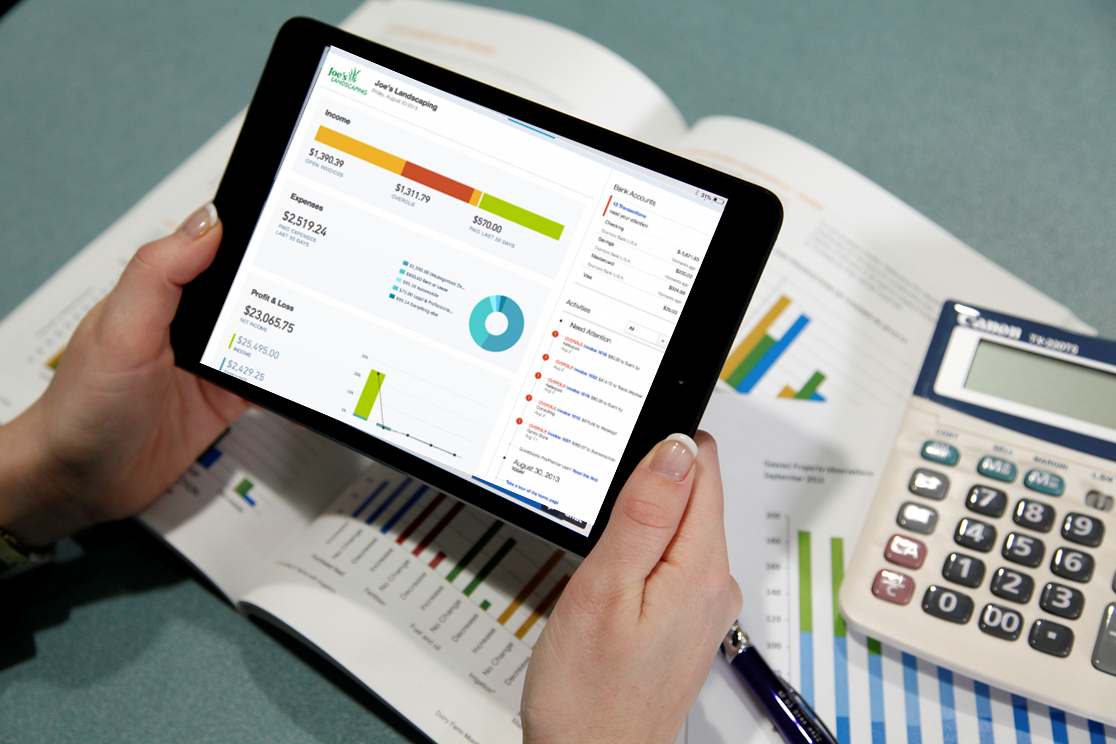 You need to make a visa payment of $378.20. Make a transfer from the Chequing account to make the payment.
Lesson 7
Customer and Sales Part II
Lesson 7 - Learning Objectives
In this Lesson you’ll learn the following:
Credits and Refunds
Customer statements
Advanced options on sales transactions
Delayed Charges & Delayed Credits
Invoicing and Reimbursable Expenses
Estimates
Advanced Sales Options
Advanced options available in QuickBooks:
Preferred Invoice Terms - determines default terms to be added to customer invoices
Preferred Delivery Method - The delivery method default determines the way you’ll deliver sales forms to newly-created customers. Customer statements
Shipping - Adds shipping fields (date, tracking number, destination, subtotal) to sales forms.
Custom Fields - Adds extra fields to sales forms. Select “Internal” to show the field in QuickBooks; select “Public” to show the field on customer forms.
Custom Transaction Numbers - Lets you use your own numbering system. If left blank, invoice numbers are automatically assigned by QuickBooks.
[Speaker Notes: Go to Account and Settings and highlight the options available and explain as needed.]
Advanced Sales Options
Service Date
Deposit
Discount
Adds a Service date field if you need to track the date a service was performed separately from the invoice date.
Adds a Deposit field to invoices so you can subtract a customer deposit from the total to calculate the balance due.
Adds a Discount field to invoices and other sales forms. In a related setting under Advanced Chart of Accounts, you can assign what account to track the discount to.
[Speaker Notes: Go to Account and Settings and highlight the options available and explain as needed.]
Your Turn #1…Lesson 7
01
02
03
Enable the Preferred Delivery Method as Send Later.
Enable Default Invoice Terms as Net 30.
Disable the Discount option.
More -  Option on Saved Forms
Copy - Duplicate the transaction. Copy the transaction if you need to create a duplicate or similar transaction for a customer.
Void - Click Void to void the invoice. Clicking Void will make the sales invoice a $0.00 transaction while maintaining the history of the invoice number and other details.
Delete - Click Delete the remove the transaction from QuickBooks. QuickBooks removes the transaction QuickBooks but it keeps a history of the transaction in the Audit log. You can see the transaction history in the Audit log.
Transaction Journal - Click the Transaction journal to discover the journal entry QuickBooks makes when you save a transaction. The transaction journal includes the debit and credit of the transaction.
[Speaker Notes: Highlight the four options on a saved transaction.

For an accounting student the most important field is the Transaction Journal. Highlight each option as needed.]
Your Turn #2…Lesson 7
01
02
Go to the last invoice created and view the More option.
Choose the option to view the debits and credits.
Copy Invoice #1004 and create the new invoice for the customer name Benjamin Yeung.
03
04
Void the invoice.
Credits & Refunds Overview
Credit Memos & Refund Receipts
Credit Memo
You will use a credit memo in QuickBooks if you want to issue a credit and apply the credit against and outstanding invoice.
Refund Receipt 
Create a Refund Receipt to refund a customer for a payment they’ve made for products or services. If you have created a Sales Receipt for the customer you typically issue a Refund Receipt.
[Speaker Notes: Define each transaction type and define when they should be used.]
Credits & Refund Workflows Review
Refund Receipt
Credit Memo
Write Cheque (optional)
Apply Credit Memo (Receive Payment)
Customer has Already Paid
Open Invoices exist
[Speaker Notes: Explain that the Refund Receipt matches the Sales Receipt 
The Credit memo matches the invoices transactions. 

They will choose how to create the refund or the credit memo based on what transaction they previously used.]
Your Turn #3…Lesson 7
01
02
03
Disable the Automatically Apply Credits feature.
Create a Credit Memo for a customer named Adwin Ko for the amount of $400 + HST.
Apply the Credit memo against Invoice #1010.
Your Turn #4…Lesson 6
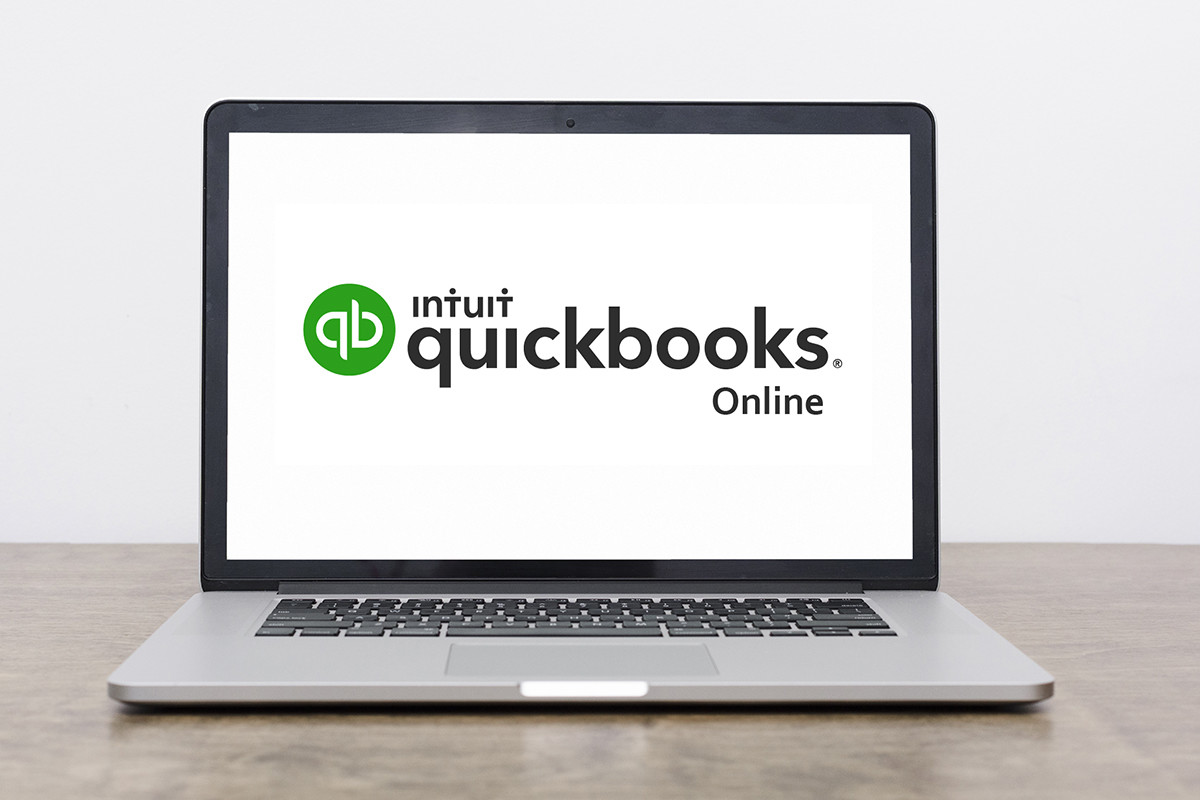 Issue a Refund Receipt for Lew Plumbing for $3738.61. Issue the refund from the Chequing account.
Customer Statements
Customer Statements Overview
You can create a balance forward, open item, or transaction statement.
Transaction Statement
Balance Forward
Open Item
Displays all activity dated between Start and End dates. This type will show a Balance Forward amount at the top.
Displays all open invoices from a specific date back.
Doesn’t show a balance, just the amount of transactions and the amount received for each individual transaction.
[Speaker Notes: Define the different types of statements available in QuickBooks]
Your Turn #5…Lesson 6
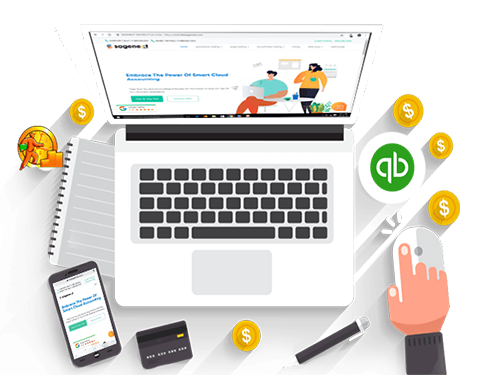 Create a Transaction Statement for all customers available in QuickBooks.
Delayed Charges
Delayed Charges Overview
Create Delayed charges for charges that customers incur now but will be invoiced at a later time.
Delayed charges are non-posting transactions that will not affect your accounting until they are converted to a sale
Example: A lawn Care company delivers lawn cutting services over a month. They could enter 1 delayed charge for each week and then add the 4 weekly charges to the invoice at the end of the month.
[Speaker Notes: Overview the principles of a delayed charge.
Enter charges today and invoice for them later
Non-posting transaction]
Delayed Charge Workflow in QuickBooks Online
Delayed charge
Note: The Delayed Charge is a non-posting transaction
Invoice
Receive Payment
Make Deposit
Accounts Receivable
[Speaker Notes: Review the Delayed Charge workflow.]
Your Turn #6…Lesson 7
01
02
03
04
Create a delayed charge for Justine Outland for Catering for $345 + HST on the first of last month.
Create a delayed charge for Catering for $764 + HST on the 15th of last month.
Create a delayed charge for Catering for $198 + HST on the 20th of last month.
Create an Invoice for all charges on the last day of last month.
Sub-Customers
Sub-Customer
Create a sub-customer when you have projects or jobs to perform for a customer in QuickBooks
This lets you tracks the sales and expenses to a specific sub-customer instead of a customer
[Speaker Notes: Demo a sub-customer setup. Highlight points above.]
Your Turn #7…Lesson 7
Create a sub-customer of Ecker Designs with the following information:
Customer Name: Christmas Party
Billing Address: same as customer
Select Bill with Parent
[Speaker Notes: Demo a sub-customer setup. Highlight points above.]
Estimates in QuickBooks
Estimates
Estimate is a description of work that you’ll provide for customers.
Issue multiple estimates for a customer project
Estimate can be converted to an invoice. This helps with accuracy and data entry
Estimates can be used to Progress Invoice projects in %’s or amounts
Estimate is a non-posting transaction
[Speaker Notes: Highlight the points of the estimate
Highlight the Estimate as a non-posting transaction. This is important because they do not affect the GL until an invoice is created]
Estimate Workflow
Estimate Workflow
Quote (Estimate)
Send Estimate to Customer
Mark Estimate as Accepted
Copy to Invoice (Progress Invoices)
[Speaker Notes: Review the workflow of the estimate to invoice. 
Highlight the status on the Estimate]
Your Turn #8…Lesson 7
1
Create an estimate for Ecker Designs: Christmas Party with the following information:
Date: 15th of last month
Service: Catering
Description: Catering at Christmas party 
Amount: $12,000 + HST
2
3
Create an Invoice for 50% of the estimate on the last day of last month.
Create an Invoice for the remaining 50% of the estimate on the 15th of this month.
[Speaker Notes: Review the workflow of the estimate to invoice. 
Highlight the status on the Estimate]
Lesson 8
Suppliers and Expenses Part II
Lesson 8 - Learning Objectives
In this Lesson you’ll learn the following:
Credit Card charges and payments
Recurring transactions
Supplier Credits
Lesson 8 - Learning Objectives
You have two options to enter credit card entries:
Enter directly from the Online Banking Feed.
Enter Expense transaction type.
01
02
Credit Card Entry Demo
[Speaker Notes: Demonstrate entering the expense transaction to highlight the Credit Card entry]
Your Turn #1…Lesson 8
1
2
Create a credit card charge for the following:
Supplier - Garcia’s Event Space
Date: 17th of last month
Description of expense: Equipment Rental
Amount: $3,878 + HST
Create a credit card charge for the following:
Supplier – Cass Hayden
Date: 19th of last month
Description of expense: Insurance
Amount: $1,200 + HST
Supplier Credits
[Speaker Notes: Create a supplier credit for students]
Your Turn #2…Lesson 8
1
2
Create a supplier credit for the following:
Supplier – Kristina Gibson (Gibson Printing)
Date: 15th of last month
Description of expense: Printing and Reproduction
Amount: $200 + HST
Apply the Supplier credit against the outstanding bill for Kristina Gibson.
Recurring Transactions
[Speaker Notes: Review of Recurring transactions]
Recurring Entries
Recurring entries in QuickBooks can help you perform a variety of functions:
01
02
03
Automatic recurring transactions can be Scheduled in QuickBooks: Examples include automatic debits from your bank for lease payments, rent payments, bank charges, etc.
Setup a Reminder for specific transactions in QuickBooks: Examples include loan payments, monthly journal entries, etc.
Save transactions for future use as Unscheduled transactions: Examples include tricky entries like journal entries, daily sales summaries
Recurring Transactions Demo
[Speaker Notes: Review of Recurring transactions]
Your Turn #3…Lesson 8
1
2
Create a recurring bank charge expense:
Account – Chequing Account
Date: 15th of every month
Description of expense: Monthly activity fee
Amount: $15 with no tax
Create a recurring invoice for the following:
Customer – Alba Fay
Date: Last day of every month
Product / Service & Description of sale: Catering: Catered weekly lunch
Amount: $1000 + HST
Lesson 9
Payroll & Employees
Lesson 9 - Learning Objectives
In this Lesson you’ll learn the following:
Create Records of Employment
Setting up employees
Creating Paycheques
Track and pay liabilities
Create T4’s
Lesson 10
Inventory
Lesson 10 – Learning Objectives
In this Lesson you’ll learn the following:
Order and receive inventory using Purchase orders
Enable and setup inventory
Create Inventory Reports
Adjust inventory
Sell inventory
Reasons to track Inventory
When you use purchase orders to buy inventory items, QuickBooks updates your inventory, so you know which items are on order and when they’re due to be received 
You can easily keep track of the cost to you of the items you have sold (the cost of goods sold) 
You can easily keep track of the income you receive from the sale of inventory items 
You always know your current quantities on hand 
You always know the current value of your inventory
How QuickBooks Handles Inventory
QuickBooks Online uses First in First Out (FIFO) as its costing method.
QuickBooks Online will always consider the first units purchased (First In) to be the first units sold (First Out) and will adjust your assets and Cost of Goods Sold (COGS) accordingly whenever sales of inventory items are entered.
[Speaker Notes: Explain the basic rules of QuickBooks and how it handles inventory]
Your Turn #1…Lesson 10
01
Your company starts selling inventory. Enable the feature in QuickBooks
[Speaker Notes: Go to Account and Settings and enable the feature under sales setting. Track quantity on hand]
Setting up Inventory Parts
QuickBooks requires several important pieces of information when setting up inventory:
Reorder Point (QB reminds you when you pass a certain point in stock to order more)
Product name is required… Category and SKU (optional)
Initial quantity on hand (enter 0 to start) and As of date
Inventory Asset account (QB chooses if you don’t)
[Speaker Notes: Explain each field of the setup.]
Setting up Inventory Parts Cont.…
Enter the Description and Sales Price (optional fields…if the price changes leave these fields blank)
Choose the Income Account. This will be an income account to track sales
Choose the sales Tax if required.
Enter the Purchase Information and Cost (your cost to purchase the item)
Enter the Expense account (required…QB chooses Cost of Goods Sold if you don’t edit it)
Enter the Purchase tax
[Speaker Notes: Review each field and explain the purpose of the required fields. Explain others as optional and that they can be entered as you go on transactions.]
Your Turn #2…Lesson 10
Your company opened a gift shop and you started stocking the following items. Set them up in QuickBooks:
Water Bottle - SKU #482379
Sales Price – $18 tracked to Sales account. Add HST.
Description 
– 16oz. Stainless Steel water bottle
Cost to purchase – $7.34 tracked to Cost of Goods Sold. Add HST.
When in stock track them to Inventory Asset.
[Speaker Notes: Explain each field of the setup.]
Your Turn #3…Lesson 10
Add this item…
Umbrella - SKU #89887
Sales Price – $19.95 tracked to Sales account. Add HST.
Cost to purchase – $3.88 tracked to Cost of Goods Sold. Add HST.
Description 
– Black umbrella medium
When in stock track them to Inventory Asset.
[Speaker Notes: Explain each field of the setup.]
Your Turn #4…Lesson 10
Add this item…
Headphones - SKU #99202
Sales Price – $13.95 tracked to Sales account. Add HST.
Cost to purchase – $2.78 tracked to Cost of Goods Sold. Add HST.
Description 
– White deluxe headphones
When in stock track them to Inventory Asset.
[Speaker Notes: Explain each field of the setup.]
Your Turn #5…Lesson 10
Add this item…
Cell Phone Charger - SKU #99102
Sales Price – $14.95 tracked to Sales account. Add HST.
Cost to purchase – $5.09 tracked to Cost of Goods Sold. Add HST.
Description 
– Multi port charger
When in stock track them to Inventory Asset.
[Speaker Notes: Explain each field of the setup.]
Purchase Orders
PO’s are non-posting transactions
Receive against
Key features of Purchase Orders:
Feature in QuickBooks Online Plus
PO’s on any purchase transaction
Used to order inventory parts and manage receipt of products and backorders
[Speaker Notes: Explain each field of the setup.]
Your Turn #6…Lesson 10
Order the following items on a purchase order to a new Vendor called:
Gift Shop Wholesale
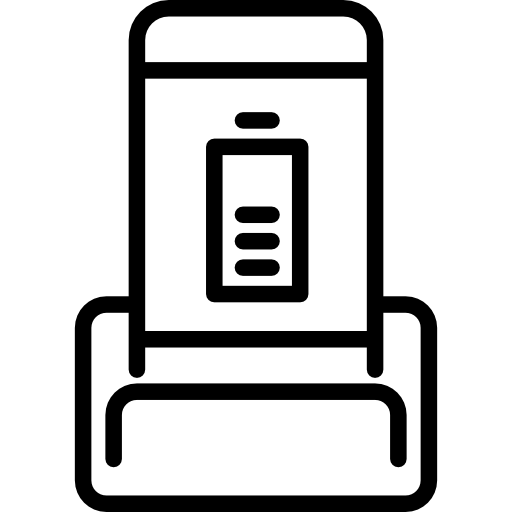 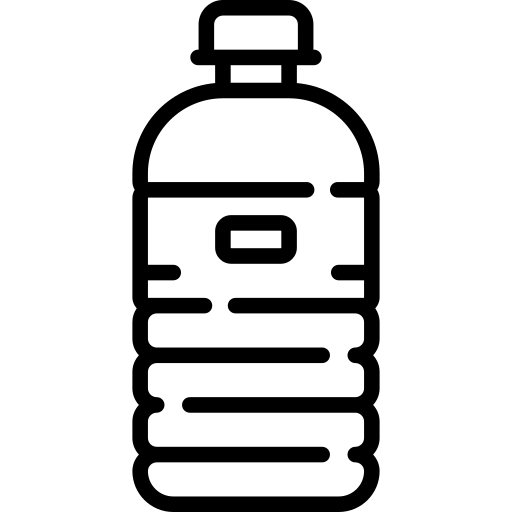 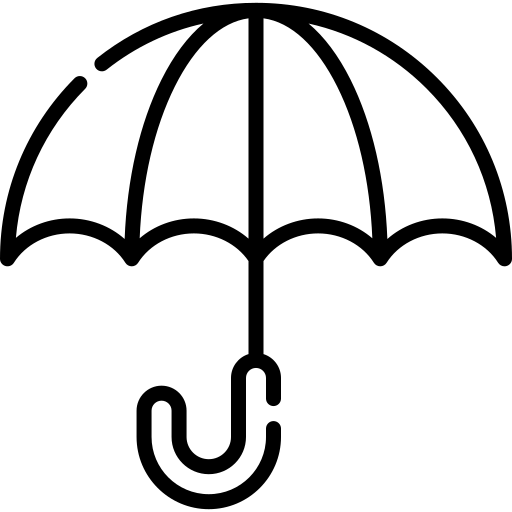 Cell Phone Charger
Quantity 20
Umbrella
Quantity  5
Water Bottle
Quantity 25
[Speaker Notes: Explain each field of the setup.]
Your Turn #7…Lesson 10
Receive the following items on a bill (#2892) from 
Gift Shop Wholesale
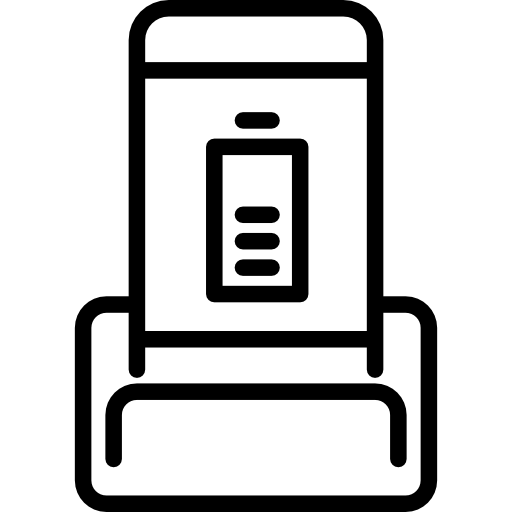 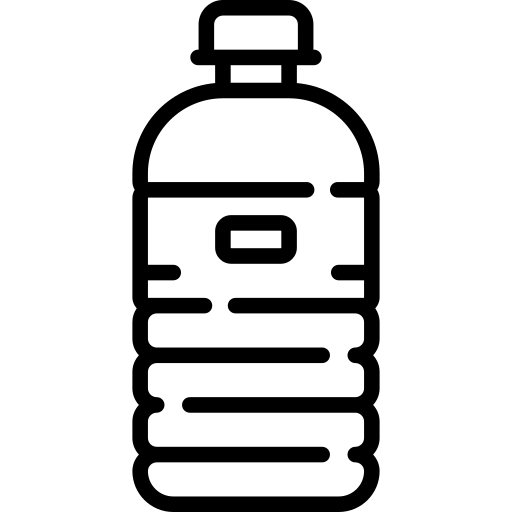 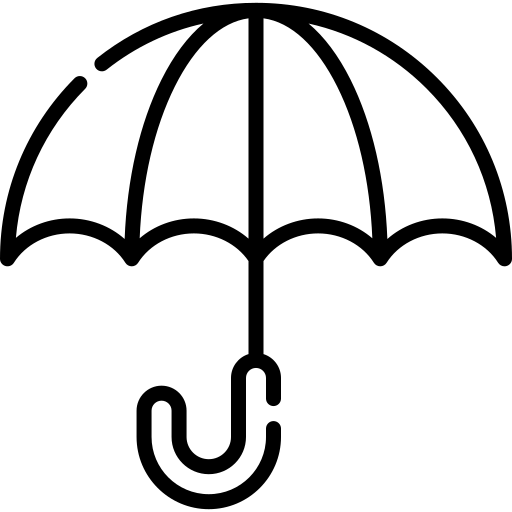 Cell Phone Charger
Quantity 18
Umbrella
Quantity  5
Water Bottle
Quantity 22
[Speaker Notes: Explain each field of the setup.]
Your Turn #7…Lesson 10
Receive the remaining items on a bill (#2899) from
Gift Shop Wholesale
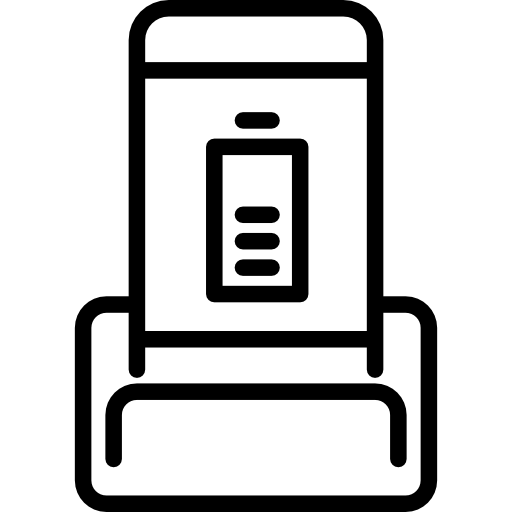 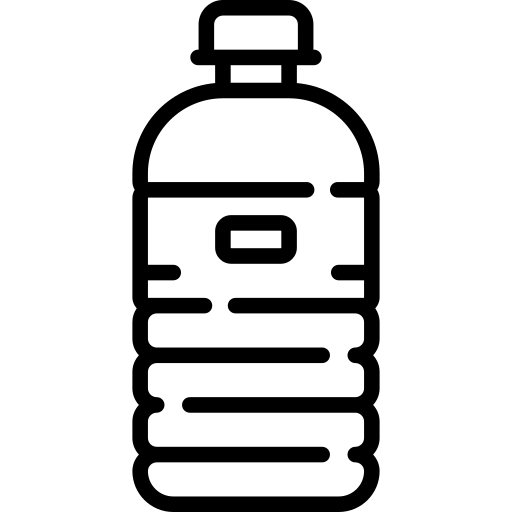 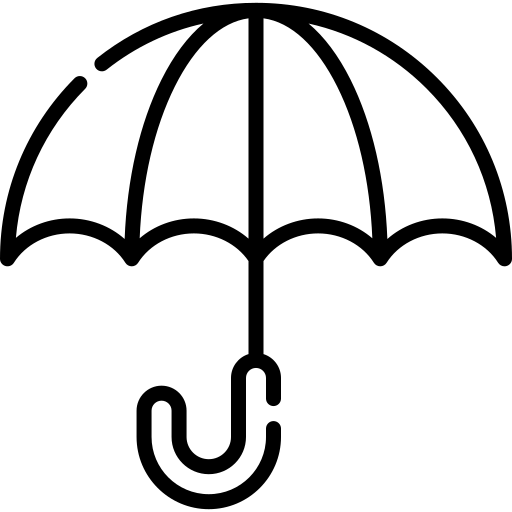 Cell Phone Charger
Umbrella
Water Bottle
[Speaker Notes: Explain each field of the setup.]
Your Turn #9…Lesson 10
You need to report on your inventory for your boss. Create the following reports:
Inventory Valuation Summary
Inventory Valuation Detail
[Speaker Notes: Explain each field of the setup.]
Your Turn #10…Lesson 10
You need to adjust your inventory for damaged and missing goods. You lost the following items to damage
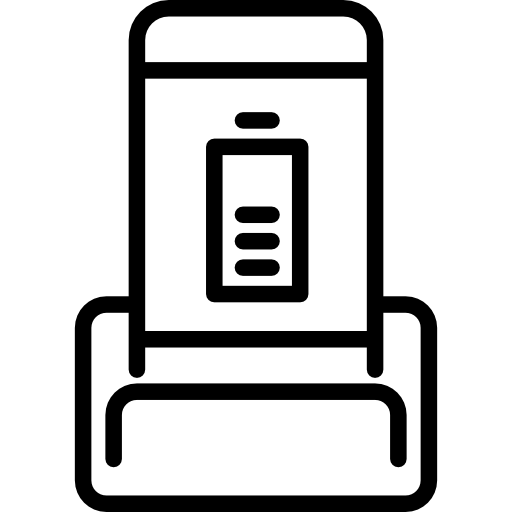 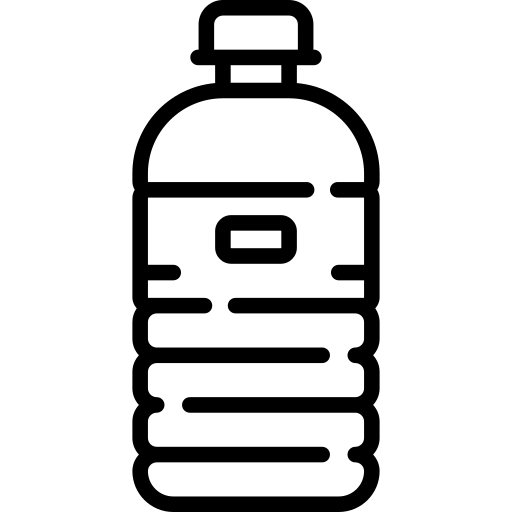 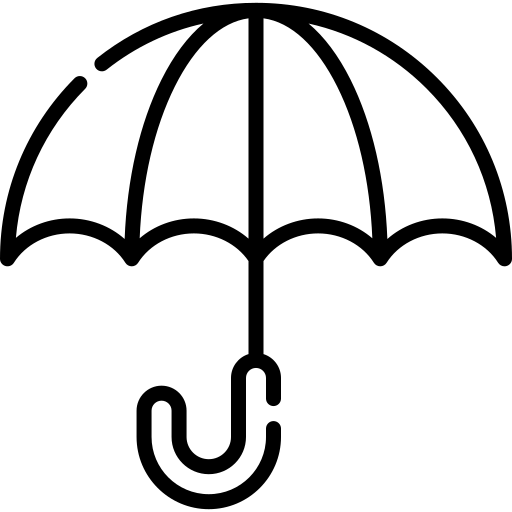 Cell Phone Charger
2 were damaged
Umbrella
1 was stolen
Water Bottle
3 were stolen
[Speaker Notes: Explain each field of the setup.]
Lesson 11
QuickBooks Reports
Lesson 11 – Learning Objectives
In this Lesson you’ll learn the following:
Create basic reports in QuickBooks Online
Customize reports using Filters and
Columns / Rows
Saving Customized reports
Automating reports
[Speaker Notes: Explain each field of the setup.]
Report Types
There are several report types that you can work with in QuickBooks:
Transaction reports
List reports
Summary reports
Detail reports
[Speaker Notes: Discuss the report types in QuickBooks]
Transaction Reports
There are several transaction reports that every company needs:
Profit & Loss Report - reports on the financial performance of your business 
Balance Sheet - reports on the financial position of your business 
A/R Aging Summary - reports on your outstanding customer accounts 
A/P Aging Summary - reports on your outstanding supplier accounts 
General Ledger - reports on your transactions by account
[Speaker Notes: Discuss the report types in QuickBooks demo reports as you go]
Summary vs. Detail Reports
List reports include the following:
Account Listing
Customer Contact List
Supplier Contact List
run report from the Chart of Accounts
list of customers
list of suppliers
[Speaker Notes: Discuss the report types in QuickBooks demo reports as you go]
Summary vs. Detail Reports
Detail Reports
Summary Reports
Details of individual transactions in 
Full customization
Summary of transactions in balances i.e. A/R Aging Summary 
Limited customization
[Speaker Notes: Discuss the report types in QuickBooks demo reports as you go]
Your Turn #1…Lesson 11
Create the following reports
Profit & Loss for this year to date
General Ledger
A/R Aging Summary
A/P Aging Summary
Balance Sheet
Customizing Reports
Filters
Columns
Filter information out of a report
Use multiple filters on a report
Edit the columns to display on a report
Limited customization of width
[Speaker Notes: Discuss the filters and columns options available on most reports.]
Your Turn #2…Lesson 11
Create the customized report from the Transaction List by Date
Columns to display
Filters
1
2
Date
Transaction Type
Name
Amount
Transaction type - Invoice
A/R Paid – Unpaid
Dates – This year
[Speaker Notes: Discuss the filters and columns options available on most reports.]
Your Turn #3…Lesson 11
01
02
03
Save the customized report to the My Custom Reports list
Setup a new report group called Weekly Reports and save the report to the group. Give it the name of your choice.
Setup the report group to email the reports once a week at a time of your choice.
Lesson 12
Company Activities Part II
Lesson 12 – Learning Objectives
In this Lesson you’ll learn the following:
Customize form templates
Make Journal Entries
Filing Sales tax
Filing Sales Tax Demo
[Speaker Notes: Go to Taxes and then click Sales tax tab.
Click prepare return.
Click any link to demonstrate the details below on reports
Click Mark as filed]
Your Turn #1…Lesson 12
01
02
File Sales Tax for the most recent quarter available.
Make Payment for filed return immediately after filing.
Customize Form Template Demo
[Speaker Notes: Demo all fields and options on the customize forms options under the Gear icon.]
Your Turn #2…Lesson 12
Create a new Sales Invoice with the following features:
Name: Sales Invoice #1
Title: Sales Invoice
Font: Helvetica 12
Logo: Add any logo from your computer
Columns: Including only the Description, Amount and Tax. Ensure to name the columns appropriately. Remove all the unnecessary columns
Fields: Remove Customer Business Account number.
Conclusion
Insert details as needed for the conclusion of the class…